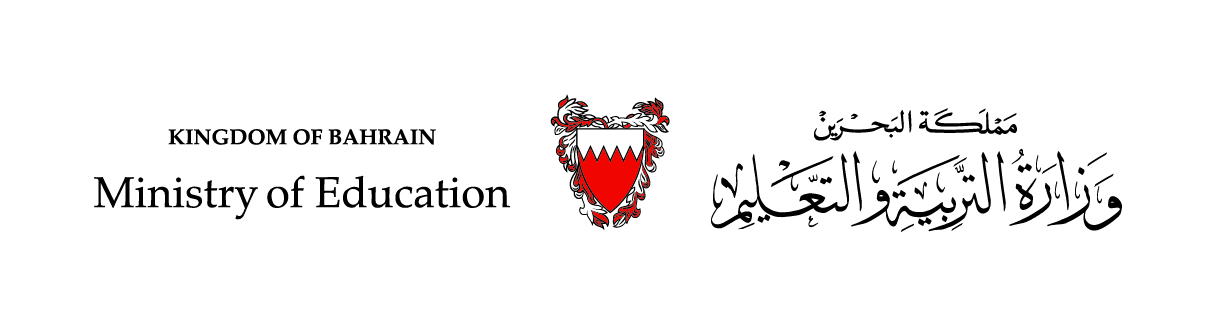 اللّغة العربيّة – الحلقة الثانية
الصف الرابع الابتدائي  – الفصل الدراسي الأوّل.
عنوان الدرس: قُرْآنٌ كَريمٌ - مِنْ سُورَةِ لُقْمَانَ
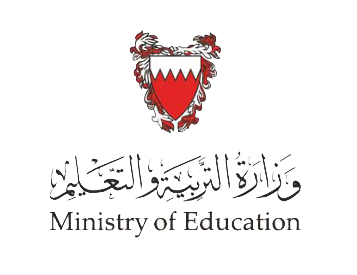 من سورةِ لقمان – اللّغة العربيَة – الرابع الابتدائي
أهْدافُ الدَّرْسِ
الهدفُ الأوَّل: تفسيرُ المفردات تفسيرًا واضحًا وفق معاني الآياتِ الكريمةِ.
الهدَفُ الثّاني: تحليلُ الآياتِ الكريمةِ ( 17-19) تحليلًا دقيقًا.
الهدَفُ الثالث: إبداء الرأي في أثر تطبيق تعاليم الآيات في الحياة والمجتمع.
أَكْتَشِفُ
من سورةِ لقمان – اللّغة العربيَة – الرابع الابتدائي
أَقْرَأُ الآياتِ الكريمةَ بِتمعُّنٍ، وأُجيبُ عمَّا يليها مِنْ أسئلةٍ:
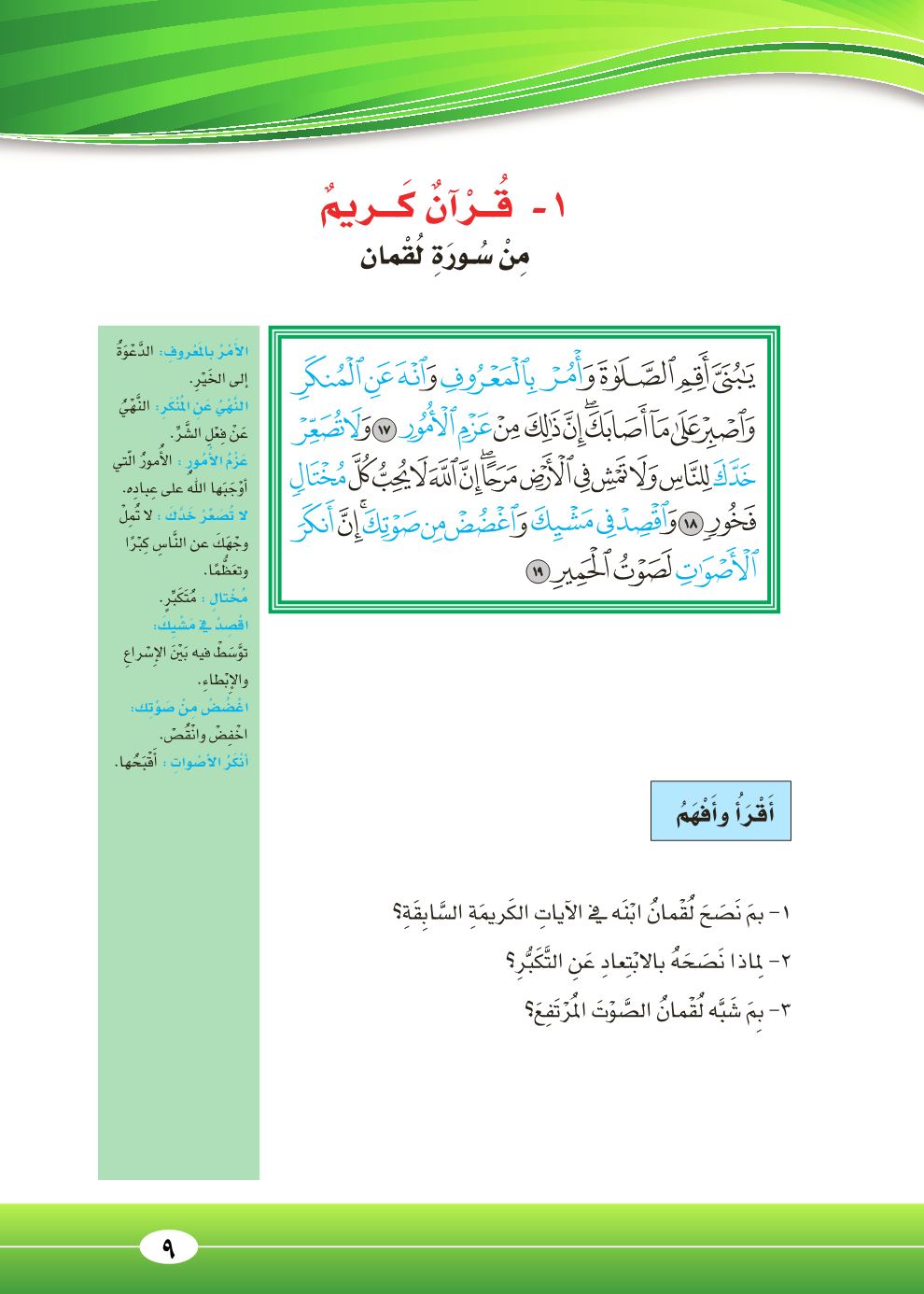 سورة لُقمَانَ. الآيات: (17-19)
أَكْتَشِفُ
من سورةِ لقمان – اللّغة العربيَة – الرابع الابتدائي
رِسَالةُ الآياتِ الكَرِيمةِ:
نَصَائحُ لُقمانَ لابنِهِ في الدّينِ والأخْلاقِ والسُّلُوكِ.
أَكْتَشِفُ
من سورةِ لقمان – اللّغة العربيَة – الرابع الابتدائي
تفسيرُ المُفرَداتِ
أَكْتَشِفُ
مِنْ سُورَةِ لُقْمَانَ
من سورةِ لقمان – اللّغة العربيَة – الرابع الابتدائي
أَكْتَشِفُ
مِنْ سُورَةِ لُقْمان
من سورةِ لقمان – اللّغة العربيَة – الرابع الابتدائي
أَكْتَشِفُ
مِنْ سُورَةِ لُقْمان
من سورةِ لقمان – اللّغة العربيَة – الرابع الابتدائي
أَفْهَمُ
من سورةِ لقمان – اللّغة العربيَة – الرابع الابتدائي
أُجيبُ عن الأسئلةِ الآتيَةِ في ضوءِ فهم الآياتِ السابقةِ
1: إلى مَنْ تَوَجَّه لُقمانُ بكلامِه؟ (دقيقة واحدة)
توجّهَ لُقمان بكلامِه إلَى ابْنِهِ. 
2: أملأُ الجدولَ الآتِي بما أمرَ بهِ لُقمانُ ابنَهُ، وما نهاهُ عنهُ في هذه الآياتِ: (3 دقائق)
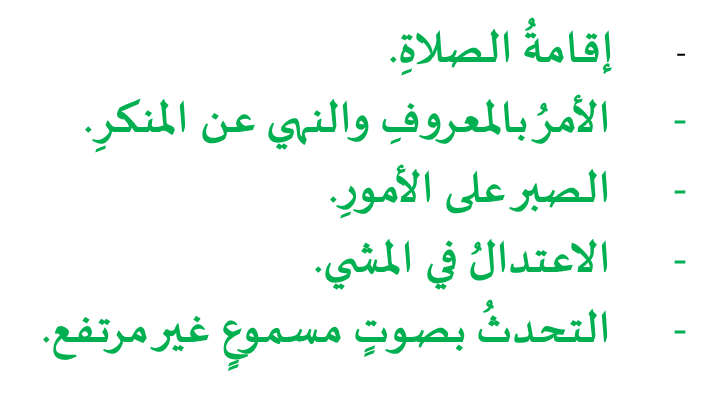 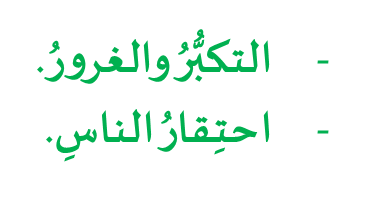 [Speaker Notes: توظيف الرؤوس المرقمة]
أَفْهَمُ
من سورةِ لقمان – اللّغة العربيَة – الرابع الابتدائي
3: أُحدّدُ فِي الآياتِ الكريمةِ ما يتوافقُ مع معنى كُلّ كلمةٍ مِمّا يأتي:  (3 دقائق)






4: ما الطّاعاتُ الّتي تُعَدُّ مِنْ عزمِ الأُمُورِ كما ورد في الآياتِ الكريمةِ ؟ ( دقيقة واحدة) 
الصَّبرُ على المصائبِ والشّدائِدِ.
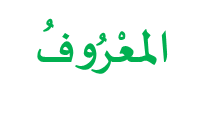 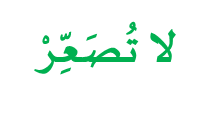 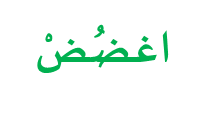 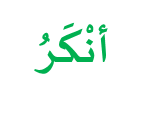 [Speaker Notes: توظيف الرؤوس المرقمة]
أحلّلُ
من سورةِ لقمان – اللّغة العربيَة – الرابع الابتدائي
1. أبيِّنُ ما يأتي: 
أ. سببَ تقديمِ لقمانَ للصَّلاةِ في نصائِحِهِ. (دقيقتان) 
قدّمَ لُقمانُ ذكرَ الصّلاةِ نظرًا لِأهَمِّيَّتِها، وتعظيمًا لأمرِها؛ لأنَّها عِمَادُ الدّينِ. 
ب. سببَ اعتبارِ الصَّبرِ من عزمِ الأمورِ. (دقيقتان) 
لأنّه يتطلَّبُ من الإنسانِ التَّحمُّلَ الشَّدِيدَ في سبيلِ اللهِ. 
2. أضعُ (√) أمامَ الأفكار الواردَةِ في الآياتِ الكريمةِ السَّابقةِ، وعلامةَ (X) أمامَ ما لم يردْ فيها: (دقيقة واحدة)
أ. الاعتدالُ في المشيِ من عزمِ الأمورِ. (   ) 
ب. على الإنسانِ ألَّا يُعْرِضَ بوجهِهِ عن النَّاسِ (    )
ج. على الإنسانِ أن يَعْتَدِلَ في مشيِهِ. (    )  
د. على الإنسانِ أن يرْفَعَ صوتَهُ عندَ الحَدِيثِ. (   )
X
√
√
X
[Speaker Notes: توظيف الرؤوس المرقمة]
أحلّلُ
من سورةِ لقمان – اللّغة العربيَة – الرابع الابتدائي
3.  أشرحُ الآيةَ (18) شرحًا تامًّا بأسلوبي. (3 دقائق) 
يوجِّهُ لُقمانُ لابْنِهِ نصائحَ في الأخلاقِ والتَّعاملِ مع الناسِ في هذه الآيةِ. فهو يوصِيهِ بأن لا يتكبّرَ على الناسِ، ولا يُعرِضَ بوجهِهِ عنهُم احتقارًا لهم، ولكن عليهِ أن يقابلَهُم بوجه مُنْشَرِحٍ. 
كما دعاهُ إلَى أن لا يَمشيَ في الأرضِ متكبِّرًا على غيرِهِ؛ لأن ذلك يغضبُ الله، فالله سبحانه أمرنا بالتواضعِ مع النَّاسِ. 
4.  أُبيِّنُ نوعَ الأسلوبِ فيمَا يأتي: (دقيقتان)
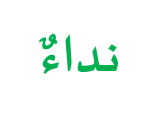 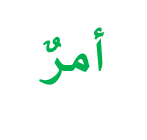 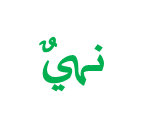 [Speaker Notes: توظيف الرؤوس المرقمة]
أحلّلُ
من سورةِ لقمان – اللّغة العربيَة – الرابع الابتدائي
5." إنَّ أنكرَ الأصواتِ لصَوْتُ الحميرِ ".
أُوضِّحُ التشبيهَ الوارِدَ في الآية الكريمةِ السابقةِ. (دقيقتان) 
شبَّهَ اللهُ الصَّوتَ المرتفعَ العَالي دونَ داعٍ أو غايةٍ بصوت الحميرِ لِقُبِحِهِ.
[Speaker Notes: توظيف الرؤوس المرقمة]
نشاط ختامي
من سورةِ لقمان – اللّغة العربيَة – الرابع الابتدائي
1: أذكُرُ ثلاثَةَ أمثِلَةٍ على التَّواضُعِ في مُعامَلَةِ النّاسِ. (دقيقتان) 
أ. البدْءُ بالسَّلامِ والتَّحيَّةِ لِلجَارِ، والأصْدقاءِ، وجَميعِ النَّاسِ.
ب. التَّواضُعُ فِي الحديثِ مع الآخرين وعَدَمُ التباهي والتَّفاخُرِ أمامَهُم بالنِّعمِ الَّتي أنعمَ اللهُ بِها عَليَّ. 
ج. مُساعدةُ الآخرين في البيتِ والمدرسةِ والحيّ، ومُشاركتهُم مُناسباتِهِم. 
2: للعمَلِ بما وردَ في هذهِ الآياتِ إيجابيّاتٌ كثيرةٌ في المُجتمعِ، أكتبُ أمرينِ منها. (دقيقتان) 
أ. يزدادُ النّاسُ التزامًا بطاعةِ الله. 
ب. تسودُ المحبَّةُ والألفةُ والاحتِرامُ بين الناسِ.
[Speaker Notes: توظيف الرؤوس المرقمة]
انْتَهَى الدَّرْسُ